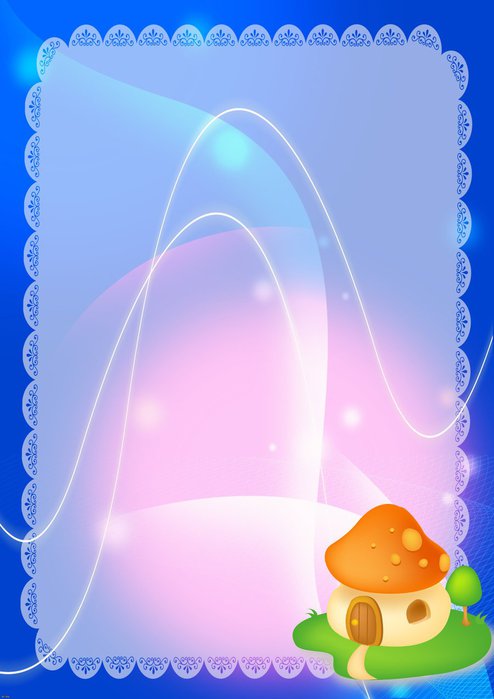 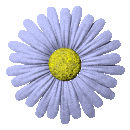 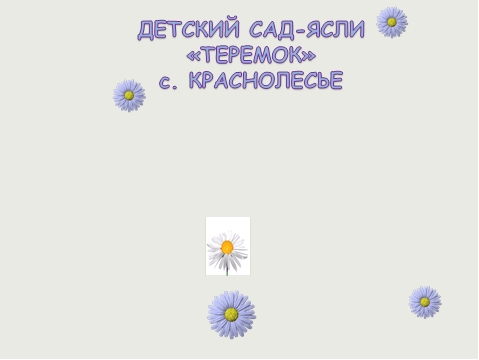 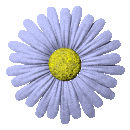 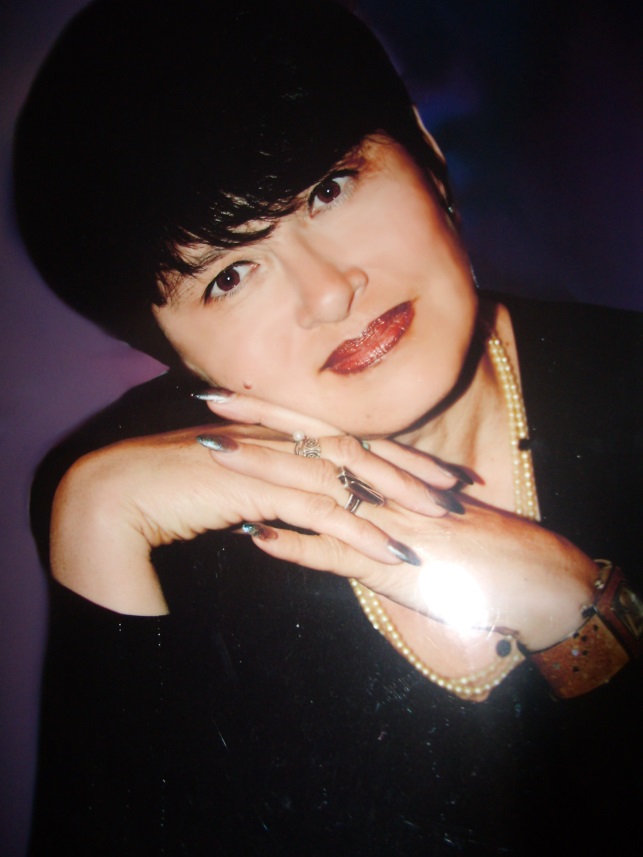 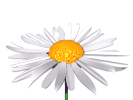 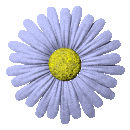 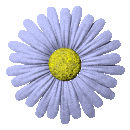 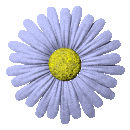 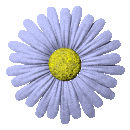 ДУЗ «ТЕРЕМОК»
с. Краснолесье
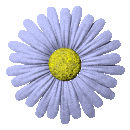 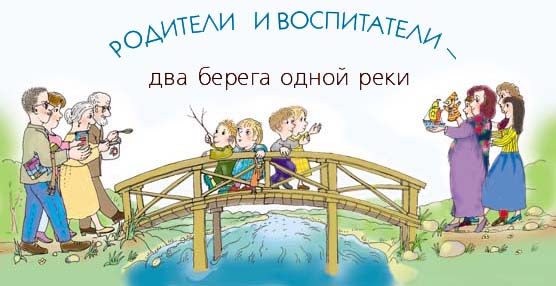 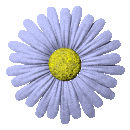 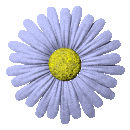 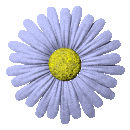 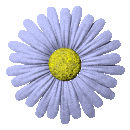 Подготовила воспитатель: Решетова Г.Г.
Наша интересная жизнь с Родителями !
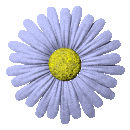 Семья – это счастье, любовь и удача, 
 Семья – это летом поездки на дачу.  
Семья – это труд, друг о друге забота, 
 Семья – это много домашней работы. 
 
 
Семья – это важно! Семья – это сложно! 
 Но счастливо жить одному невозможно! 
 Всегда будьте вместе, любовь берегите, 
 Обиды и ссоры подальше гоните!
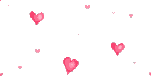 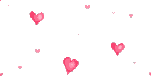 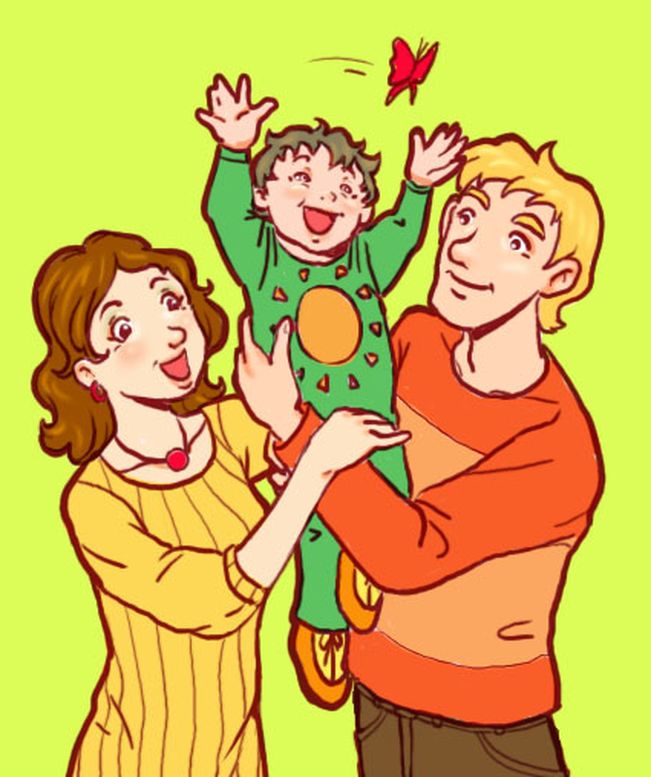 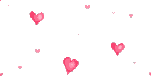 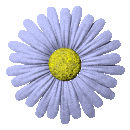 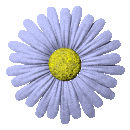 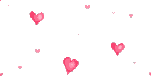 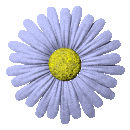 3
Семья – ведущий фактор развития личности ребенка, от которого во многом зависит дальнейшее человека
*семья обеспечивает физическое и эмоциональное развитие человека;
*   семья влияет на формирование                  психологического пола ребенка
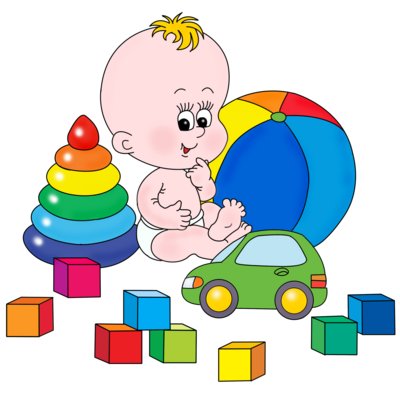 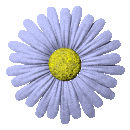 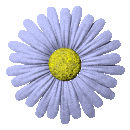 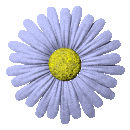 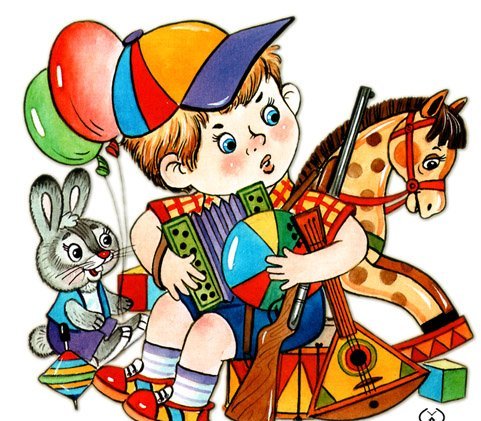 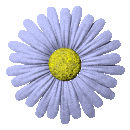 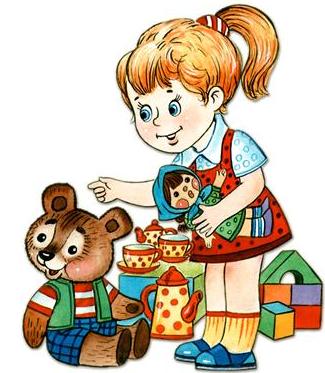 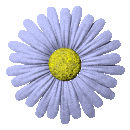 семья играет ведущую роль в умственном развитии ребенка, а также влияет на отношение детей к учебе и во многом определяет ее успешность

семья имеет важное значение 
   в овладении человеком социальных
   норм, определяющих 
   исполнение 
   им семейных ролей
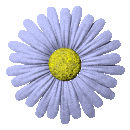 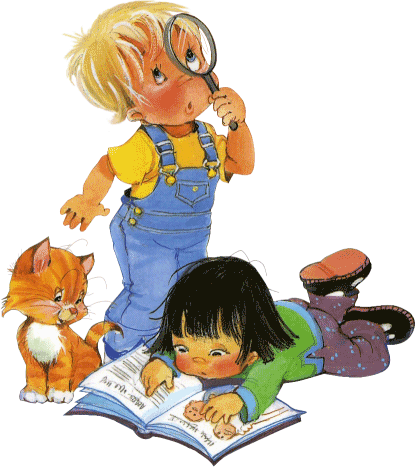 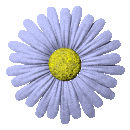 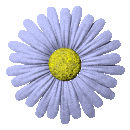 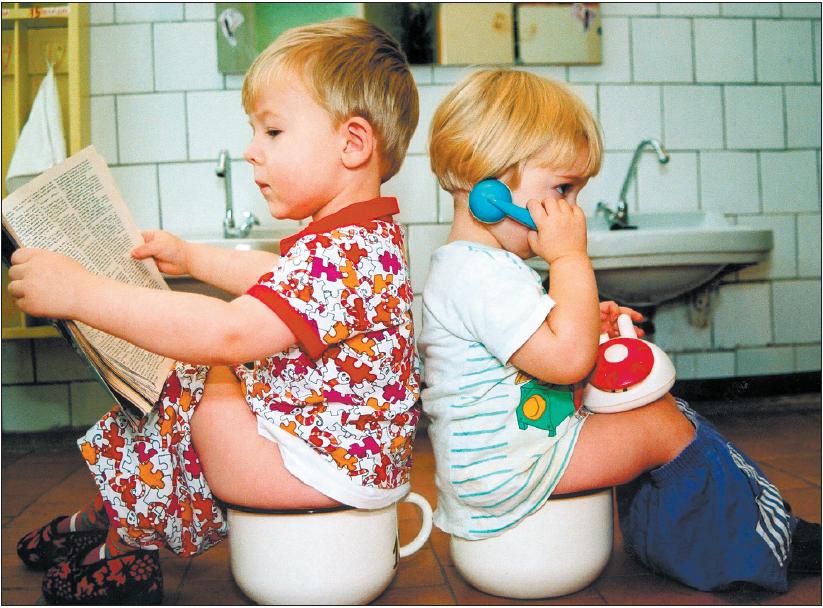 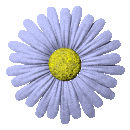 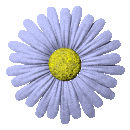 в семье формируются 
  фундаментальные ценностные
  ориентации человека

семья играет большую роль в процессе социальной адаптации человека
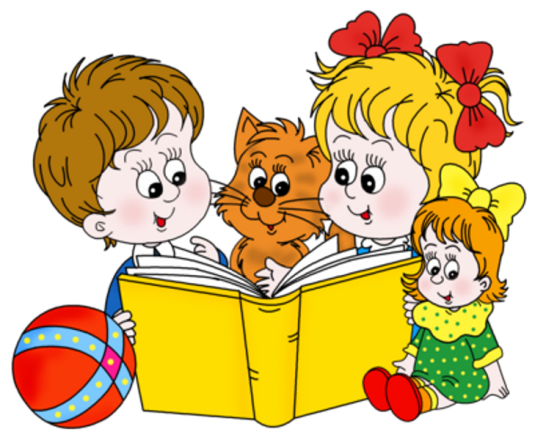 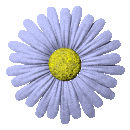 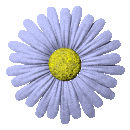 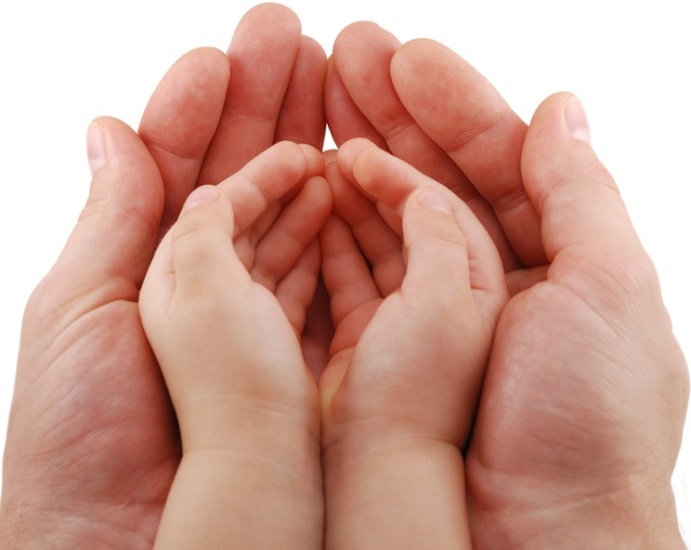 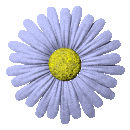 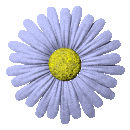 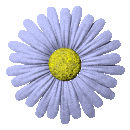 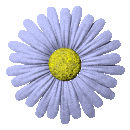 Влияние семьи на развитие ребенка.Семья для ребенка — это место его рождения и основная среда обитания. Она определяет очень многое в жизни ребенка. Связь между родителями и детьми относится к наиболее сильным человеческим связям.
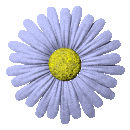 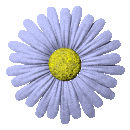 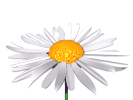 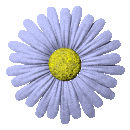 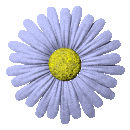 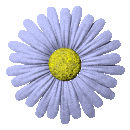 Благополучию ребенка -способствуют доброжелательная атмосфера и такая система семейных отношений, которая дает чувство защищенности, любви и принятия, стимулирует и направляет его развитие.
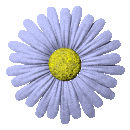 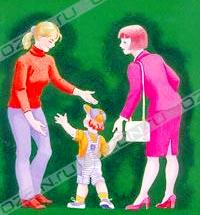 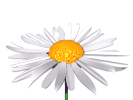 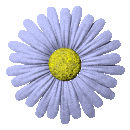 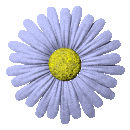 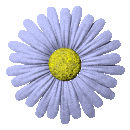 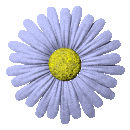 Любовь родителей — величайший и незаменимый источник духовного и эмоционального развития ребенка, его нравственных качеств, чувства уверенности в себе, позитивного восприятия мира.
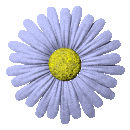 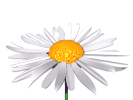 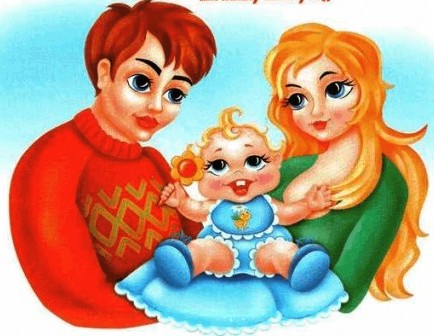 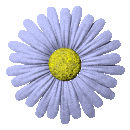 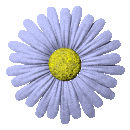 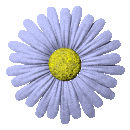 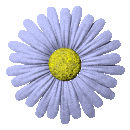 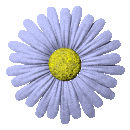 Родители – первые помощники и активные участники педагогического процесса.
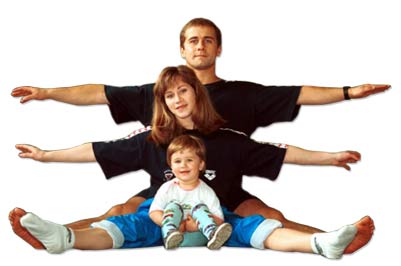 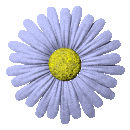 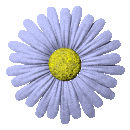 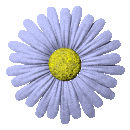 В планировании содержания работы с родителями играет роль и приоритетное направление ДОУ
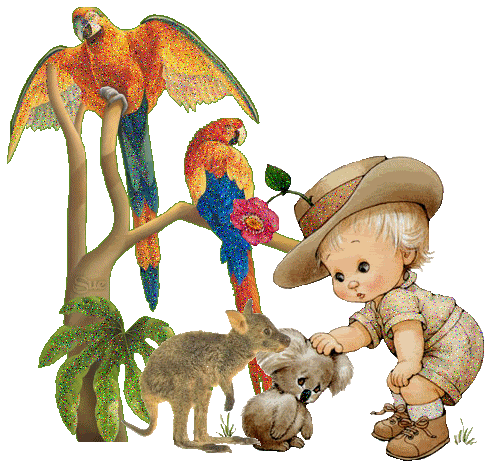 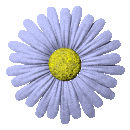 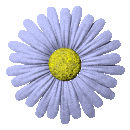 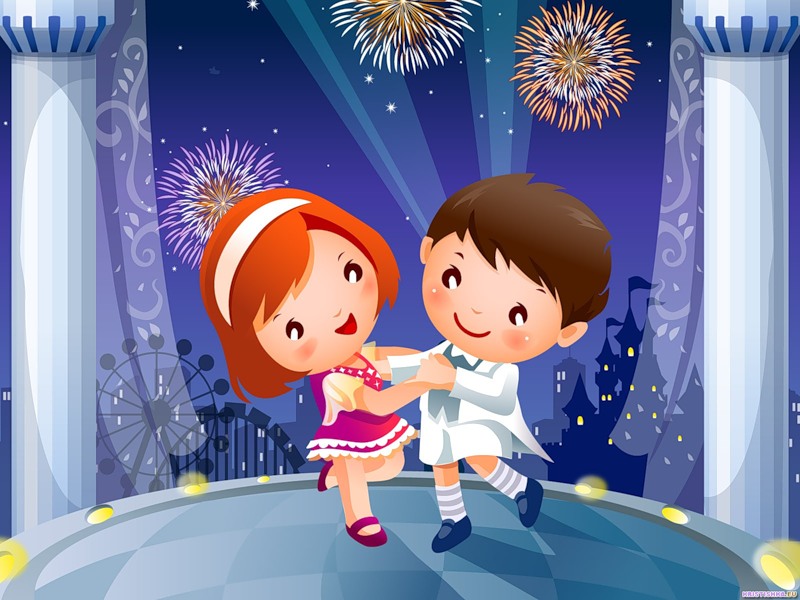 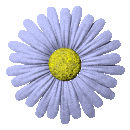 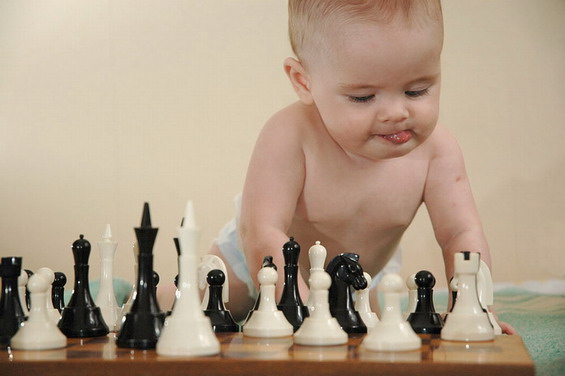 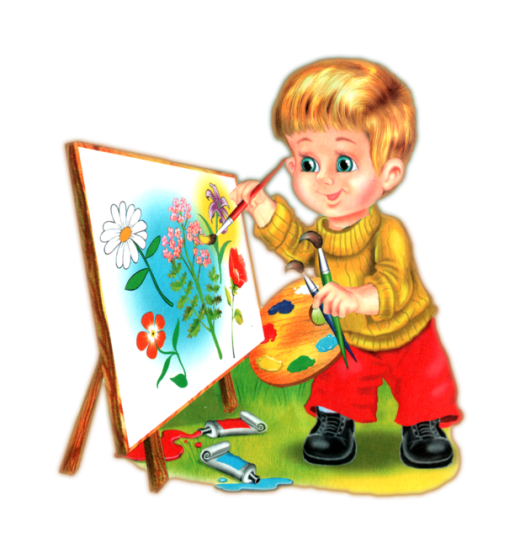 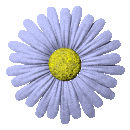 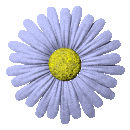 Основные формы работы с родителями:
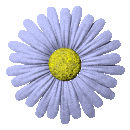 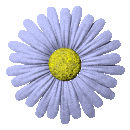 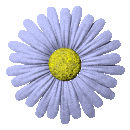 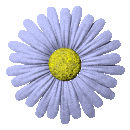 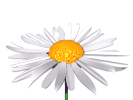 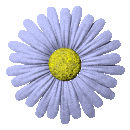 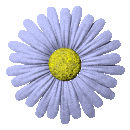 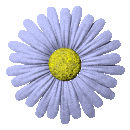 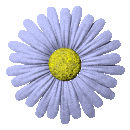 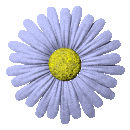 Важная форма взаимодействия детского сада и семьи - совместная деятельность педагогов, родителей и детей, которая не только развивает отношения педагогов и родителей, родителей и детей, но и содействует развитию отношений между семьями воспитанников. Мы выделяем основные задачи, стоящие перед дошкольным учреждением в работе с родителями: 
-изучение семей детей;
-привлечение родителей к активному участию в деятельности учреждения;
-просвещение родителей в области педагогики и детской психологии.
В своей работе мы используем как традиционные формы (собрания, консультации, беседы), так и новые: "круглые столы", игровые тренинги, где происходит  сближение родителей, педагогов и детей.
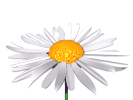 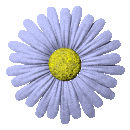 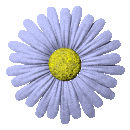 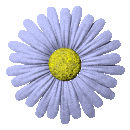 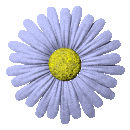 Педагогические беседы с родителями
Это наиболее доступная форма установления связи педагога с семьей, она может использоваться как самостоятельно, так и в сочетании с другими формами: беседа при посещении семей, на родительском собрании, консультации.
Цель: оказать родителям своевременную помощь по тому или иному вопросу воспитания, способствовать достижению единой точки зрения по этим вопросам.
Ведущая роль здесь отводится воспитателю, он заранее планирует тематику и структуру беседы.
Рекомендуется при проведении беседы выбирать наиболее подходящие условия и начинать ее с нейтральных вопросов, затем переходить непосредственно к главным темам.
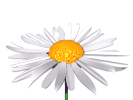 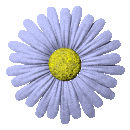 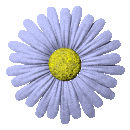 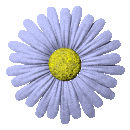 Педагогический совет с участием родителей
Цель: привлечь родителей к активному осмыслению проблем воспитания детей в семье на основе учета их индивидуальных потребностей.
Открытые занятия с детьми в ДОУ для родителей
Цель: познакомить родителей со структурой и спецификой проведения занятий в ДОУ.
Воспитатель при проведении занятия может включить в него элемент беседы с родителями (ребенок может рассказать что-то новое гостю, ввести его в круг своих интересов).
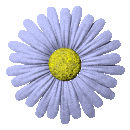 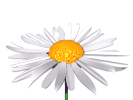 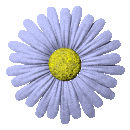 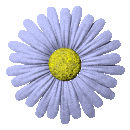 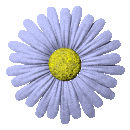 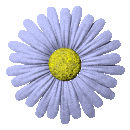 Что могут делать родители для детского сада:
- приносить различные игрушки для общих игр;
- собирать природные материалы для деятельности детей: камешки, семена, раковины и т. п.;
- участвовать в праздниках (например, к празднику «День семьи» принести альбомы, семейные реликвии, рассказать детям о себе, своей семье и т. д.)
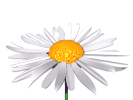 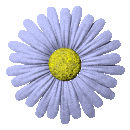 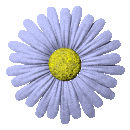 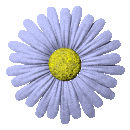 Принципы взаимодействия педагога с родителями
Доброжелательный стиль общения.
Индивидуальный подход.
Сотрудничество, а не наставничество
Тщательная подготовка
Динамичность
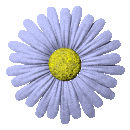 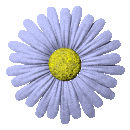 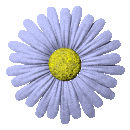 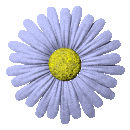 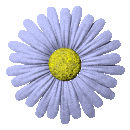 Открытые занятия с родителями!
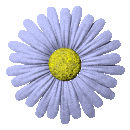 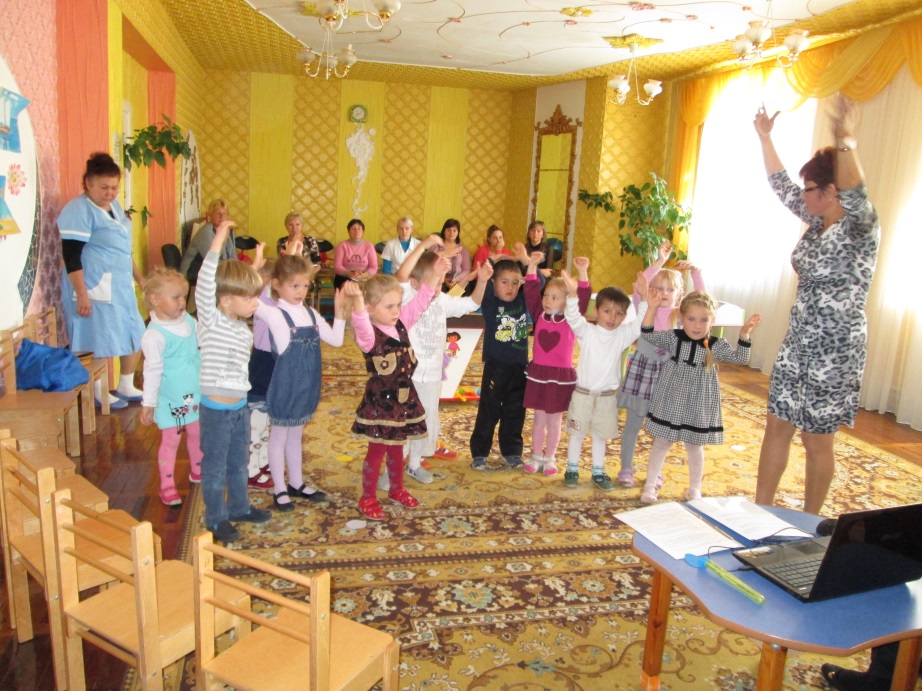 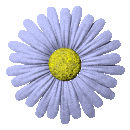 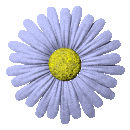 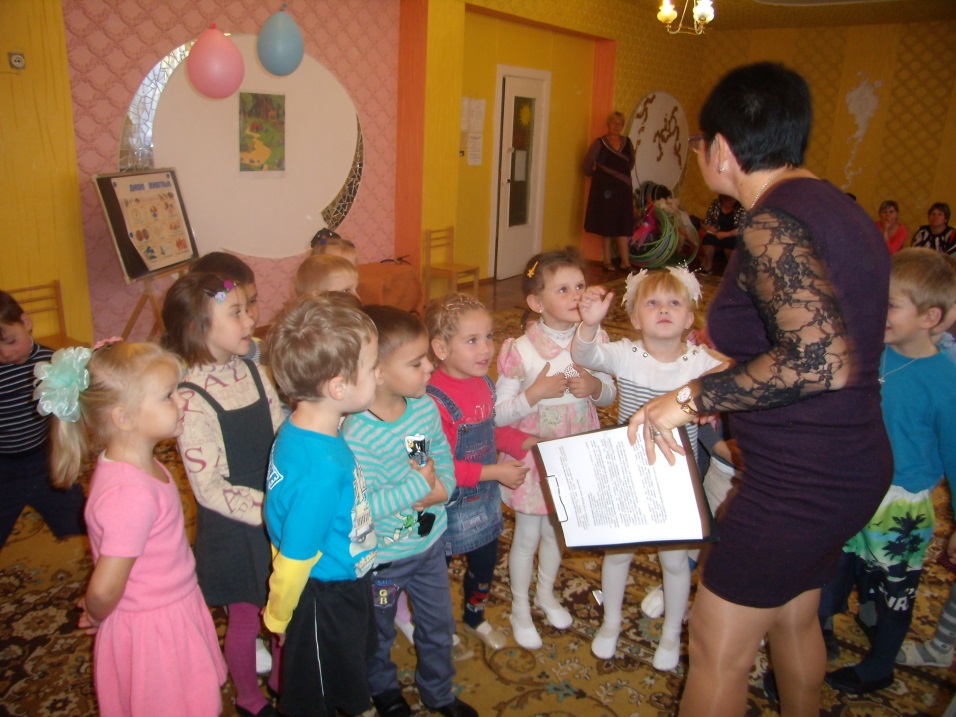 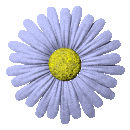 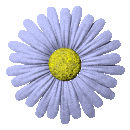 24.11.2014
18
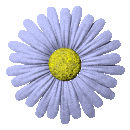 Игровые тренинги с родителями
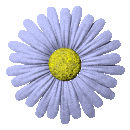 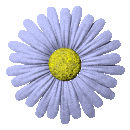 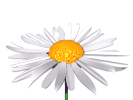 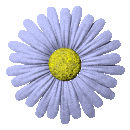 Советы, которые помогут активизировать участие родителей:
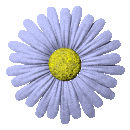 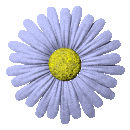 Проявляйте взаимное уважение друг к другу. 
Поощряйте инициативу, творчество и фантазию родителей, помогайте им.
 Привлекайте родителей, к занимательным мероприятиям детского сада и группы.
Используйте разнообразные виды участия родителей, проявляйте чуткость и понимание.
Помните!!! У всех людей - разные ресурсы и образ жизни. Что свойственно одному человеку, не подходит другому.
Позвольте родителям самим выбирать, какую помощь они могут оказать детскому саду.
Доводите до сведения родителей, что их участие в жизни ДОУ и группы ценится, а      любая помощь с их стороны приветствуется.
 Говорите  семьям о надеждах, возлагаемых воспитателями на родителей.
Будьте терпеливыми к ним.
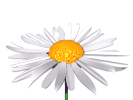 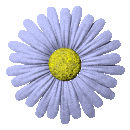 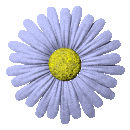 Делайте ударения на сильные стороны семьи и давайте положительные оценки.
 Поддерживайте тесные контакты. 
 Высказывайте свою признательность им.
 Напоминайте родителям, что вы рады любому их участию.
 Постарайтесь заинтересовать и привлечь всю семью.
 Поощряйте посещаемость родительских собраний.
 Сохраняйте конфиденциальность любой информации.
 Обучайтесь навыкам сотрудничества.
 Создавайте совместные развивающие занятия с родителями и детьми для укрепления их взаимопонимания.
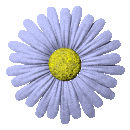 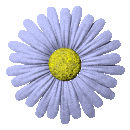 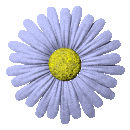 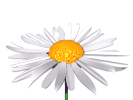 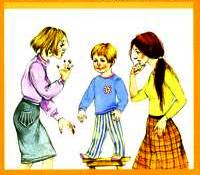 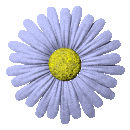 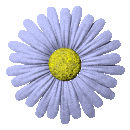 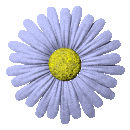 ПАМЯТКА ДЛЯ ВОСПИТАТЕЛЯРекомендации для вовлечения родителей в совместную деятельность
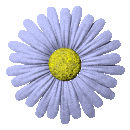 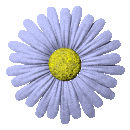 Важно создать и использовать возможности для доверительного общения.
Нужно использовать различные виды деятельности и обмениваться информацией друг с другом.
Уделять время для совместных дискуссий с семьями.
Создавать разные клубы (по интересам).
Стараться внимательно слушать.
Важно вносить большое количество интересных ролей для родителей.
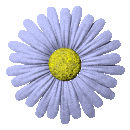 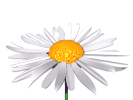 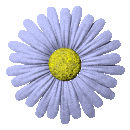 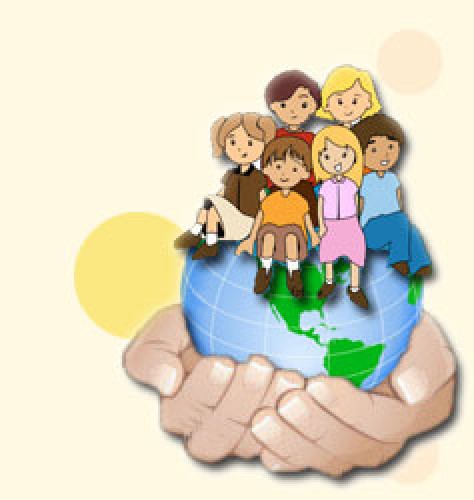 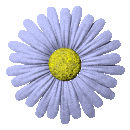 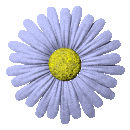 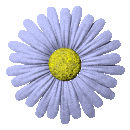 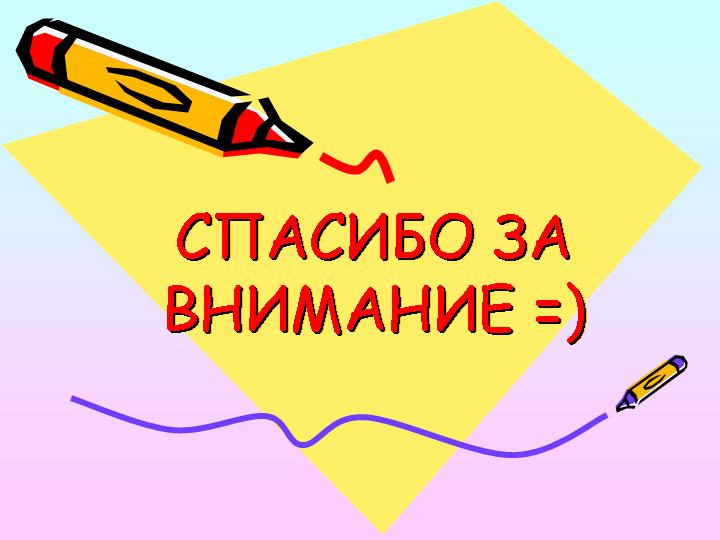 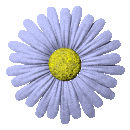 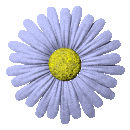 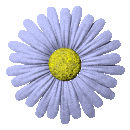